Проектная деятельность
«Песочная страна»
Авторы: Никифорова Л.А., Смотрова Н.С.
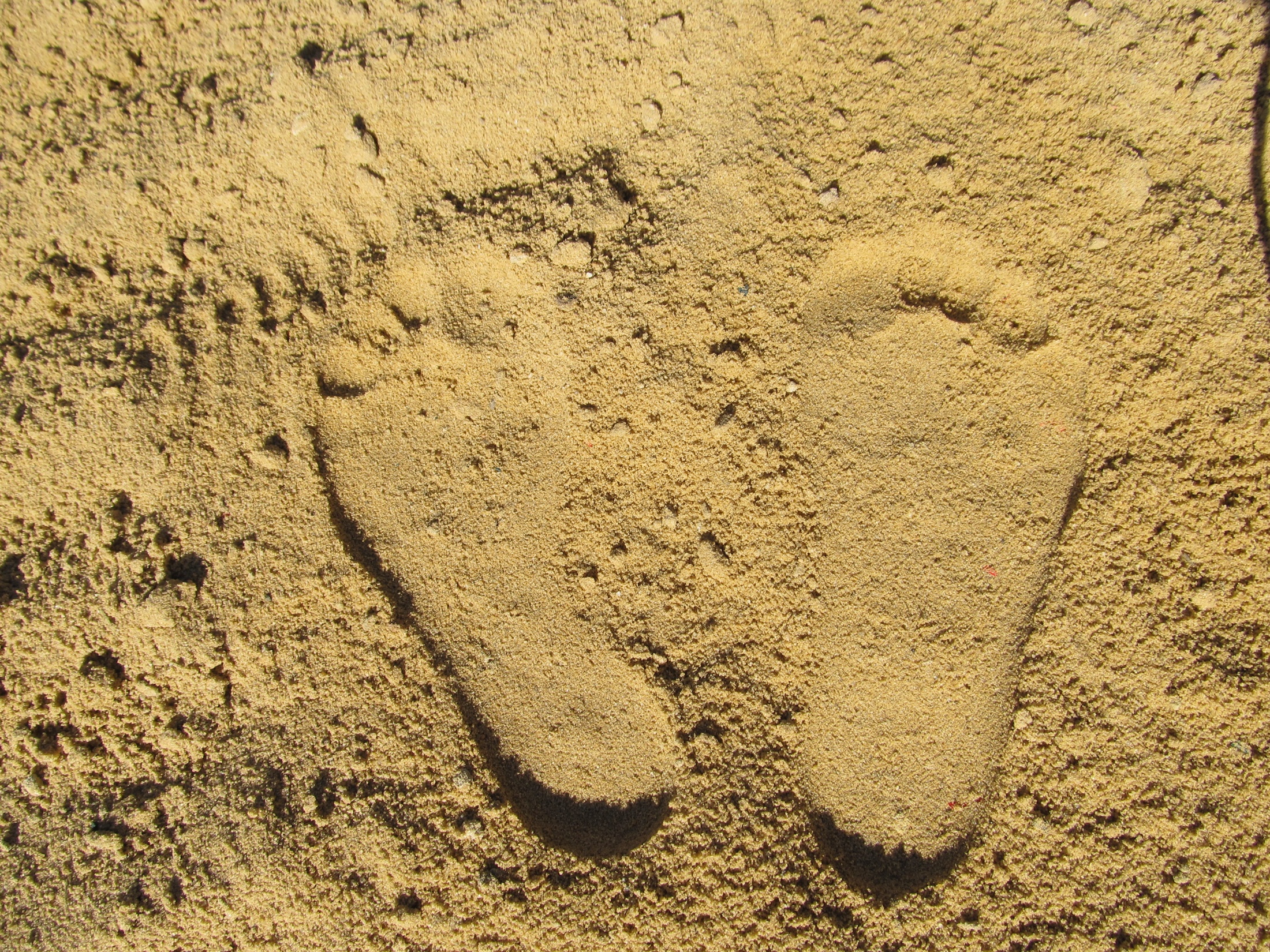 Песок – обычный, повседневный и в тоже время необыкновенно приятный материал, состоящий из мелких крупинок, при соединении образует любимую детьми песочную массу.
В  игре с песком дети ненавязчиво знакомятся с его свойствами: сыпучесть, способность пропускать воду, держать форму.
Смешанный с водой, песок темнеет и приобретает качества земли.
Действия с песком (игры, рисование, экспериментирование и т.д.) очень важны для развития ребенка.
Игры с песком дают ребенку возможность погрузиться в мир своих фантазий
Игры с песком благоприятная среда для формирования навыков коммуникации
Цель: познакомить детей с многообразием форм работы с песком и его свойствами.
Задачи:
Формирование предпосылок поисковой деятельности, интереса к экспериментированию, умению делать простые выводы и умозаключения;
Развитие творческого потенциала, мышления, речи, воображения, мелкой моторики;
Формирование коммуникативной компетентности (навыков общения, построения диалога).
Создание условий психологической разгрузки, стабилизации психоэмоционального состояния.
Создание необходимых условий для взаимодействия с семьями воспитанников.
Принципы реализации проекта:Принцип креативности, позволяющий формировать новые знания, умения, навыки ребенка на базе уже имеющихся.Принцип гуманизации: во главу проекта поставлен ребенок и забота о его здоровье и безопасности."Позитивный центризм" (отбор знаний, наиболее актуальных для ребенка данного возраста);дифференцированный подход к каждому ребенку, учет его психологических особенностей, возможностей и интересов;развивающий характер обучения, основанный на детской активности;сочетание научности и доступности материала;наглядность;характерный возрасту баланс интеллектуальных, эмоциональных и двигательных нагрузок;принцип от близкого к далекому.
Этапы реализации проекта:1.Подготовительный.- Изучение  литературы по теме проекта.- Подбор фотографий, иллюстраций, материалов и инструментов.- Составление плана работы.2. Основной:- Рассматривание фотографий, иллюстраций по данной тематике.- Чтение художественной литературы.- Опыты с песком.- Продуктивная деятельность.- Игры в песочнице.- Консультация для родителей.3. Заключительный:- Организация выставки продуктивной деятельности с песком «Песочная сказка»- Коллективная постройка в песочнице «Город песчаных фигур».
Формы работы:Согласие и желание ребенка.Специальная подготовка педагога, его творческий подход к проведению занятий.У детей не должно быть аллергии на пыль от сухого песка, кожных заболеваний и порезов на руках.
Мы используем следующие виды работы в песочнице:
- Пальчиковая гимнастика, дидактические игры: «Умелые пальчики», «Рисунок на песке», «Повтори рисунок», «Продолжи узор». Физкультминутки.
- Сюжетные игры – «Построим дорожку (дом, заборчик) », «Норки для мышки».
- Игры-забавы – «Найди предмет», «Спрячь ты, а я буду искать», «Необыкновенные следы».
- Опыты: сыпучесть, вес сухого и мокрого песка.
- Опыты: пропускная способность
- Опыты: окрашивание песка.
- Рисование  песком и на песке
- Семейная творческая деятельность «Песочная сказка».
-Подгрупповая и индивидуальная совместная деятельность с детьми.
-Самостоятельная игровая деятельность детей;
Предполагаемый результат:Сформирован устойчивый интерес к работе с песком: поисковой деятельности, экспериментированию.Дети отражают полученные впечатления в речи и продуктивных видах деятельности, употребляют в речи новые понятия: сыпучий, влажный, песчинка и т.д.Дети соблюдают правила игр и работы с песком: убирают на место атрибуты, наводят порядок.Могут использовать, знакомые способы исследования, творчество, простейшие опыты с песком.Выполняют коллективную работу, согласовывают свои действия, договариваются в процессе совместных игр.Личностное развитие ребенка и развитие его индивидуальных особенностей;Совершенствование предметно – игровой деятельности, что способствует развитию сюжетно-ролевой игры;Легкая адаптация к ДОУ вновь поступающих детей.
Результат проекта:
Коллективная постройка «Город песчаных фигур»
Творческая работа  с родителями    «Песочная сказка».